What have we learned from the Bible in these lessons?
Baptism is a Bible subject—the Bible is our only source of knowledge about it.
Baptism is a vitally important subject for us, for it comes from God Himself.
By definition, baptism is an immersion in water.
The Bible specifies that there is “one baptism” (Eph. 4:5).
The “one baptism” of the Bible is water baptism of Christ’s Great Commission.
The words “baptism,” “Baptist,” “baptize,” “baptizes,” “baptized” and “baptizing” are found 115 times in 91 verses in the New Testament.
There are other verses on baptism that do not use a “bapt-” word.
The Bible teaches that BAPTISM IS ESSENTIAL for man’s SALVATION FROM SIN!
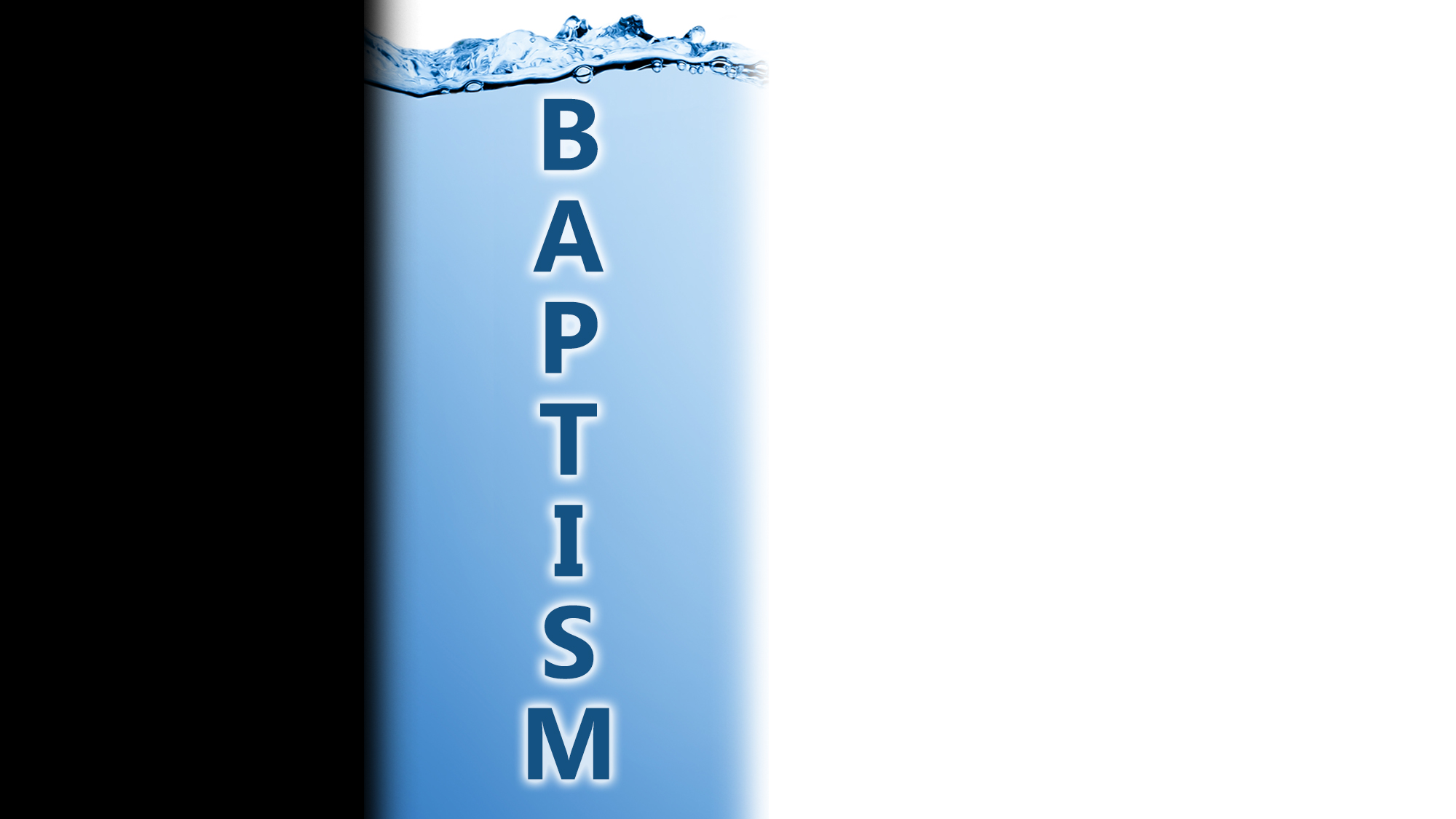 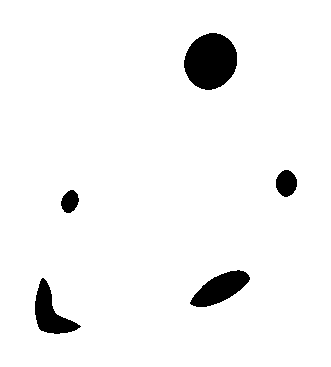 Sinner
Matthew 28:18-20

Mark 16:15-16
Acts 2:38
Acts 22:16
Romans 6:3-4, 17

Galatians 3:26-27

1 Peter 3:21

John 3:3-5

Book of Acts
Becoming a Christian
Entering a new relationship with God
Being saved from sin
Obtaining the remission of sins
Washing away sins
Getting into Christ and His blood
Entering a new life, free from sin
Becoming a son of God
Getting into Christ, putting on Christ
Being saved
Receiving a good conscience 
Being born again
Entering the kingdom of God
Being converted to Christ
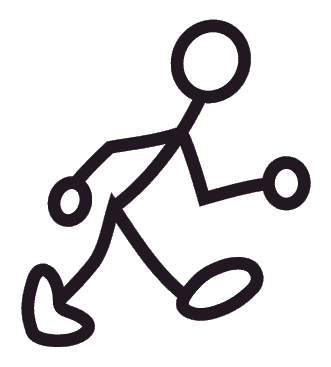 What have we learned from the Bible in these lessons?
Baptism is a Bible subject—the Bible is our only source of knowledge about it.
Baptism is a vitally important subject for us, for it comes from God Himself.
By definition, baptism is an immersion in water.
The Bible specifies that there is “one baptism” (Eph. 4:5).
The “one baptism” of the Bible is water baptism of Christ’s Great Commission.
The words “baptism,” “Baptist,” “baptize,” “baptizes,” “baptized” and “baptizing” are found 115 times in 91 verses in the New Testament.
There are other verses on baptism that do not use a “bapt-” word.
The Bible teaches that BAPTISM IS ESSENTIAL for man’s SALVATION FROM SIN!
The Bible must be our only authority in answering objections (Col. 3:17)!
VIII.	Answering Objections
Someone says: “But Jesus did not say at the end of the verse, ‘He who does not believe and is not baptized shall be condemned,’ so it must not be necessary.”
Faith is a fundamental chronological priority and is required for baptism.  
An unbeliever cannot be and has no reason to be baptized (Acts 8:36-38; Col. 2:12).
Consider some parallel thoughts: 
“He who eats and digests shall live, but he who does not eat shall die.”
“He who sows and reaps shall have bread, but he who does not sow shall hunger.”
“He who turns on the TV and selects ESPN shall watch the game, but he who does not turn on the TV shall miss the game.”
The plain truth is that Jesus already answered this query in the first principal clause.
Jesus already tied (inseparably) baptism to salvation in the first part of the verse.
The unbeliever is condemned at the point of unbelief (John 3:18, 36; 1 John 5:10).
Jesus already warned of the consequences of rejecting baptism (Luke 7:29-30).
VIII.	Answering Objections
Someone says: “Here’s a parallel:  ‘He who gets on a train and sits down shall go to Dallas.’  The man doesn’t have to sit down on the train in order to get to Dallas, therefore, a man does not have to be baptized in order to be saved.”
There is a danger in trying to create man-made parallels to God’s truths.  One should be very cautious in this arena.
The truth is that a man-made analogy is simply that—an analogy.  An analogy does not prove a proposition. An analogy can only illustrate.
Often times a person’s analogy will say more than they intend for it to say, as does this one about the train.
Their doctrine: “He who believes is saved, without having to be baptized.”
Their analogy must state (to be parallel): “He who gets on the train is in Dallas, without having to sit down.”  Their parallel forces them to affirm that as soon as the man gets on the train, he’s in Dallas.
Mark 16:16 is not a difficult sentence to understand.  
The second part of the verse cannot contradict the first part of the verse.
IX.	Answering Objections
Someone says: “But I have heard that the Greek preposition eis can mean ‘because of’ or ‘on account of,’ thus pointing back in a causal sense.  Thus, baptism really is not in order to obtain remission; it is because I am already remitted of my sins.”
The English word “for” in Acts 2:38 is from the Greek preposition eis.
The English word “for” can have a variety of meanings, including: purpose, because of, in place of, in spite of, with respect to, in honor of, etc.
However, the Greek word in Acts 2:38 is much more specific and limiting in its definition.
The Greek word eis is found 1,767 times in the Greek New Testament.
This preposition “always takes the accusative…the case of motion toward a place.”
It is always prospective (looking forward).  
It is never causal (looking backward).
IX.	Answering Objections
Someone says: “But I have heard that the Greek preposition eis can mean ‘because of’ or ‘on account of,’ thus pointing back in a causal sense.  Thus, baptism really is not in order to obtain remission; it is because I am already remitted of my sins.”
The Greek preposition eis is defined generally by Greek scholars:
“indicating motion into a thing”
“to denote purpose, in order to, to”
“denoting entrance into, or direction and limit: into, to, towards, for, among”
“as an indicator of direction toward a goal, not as an indicator of location without direction…to indicate purpose”
“expressing entrance, direction…of result…of the end or object…indicating purpose”
“direction towards, motion to, in or into…of an end or purpose”
IX.	Answering Objections
Someone says: “But I have heard that the Greek preposition eis can mean ‘because of’ or ‘on account of,’ thus pointing back in a causal sense.  Thus, baptism really is not in order to obtain remission; it is because I am already remitted of my sins.”
The Greek preposition eis is defined specifically by scholars with regard to Acts 2:38:
“for the purpose given,” “to denote purpose in order to…so that sins might be forgiven”
“to mark the element into which the immersion is made…to obtain the forgiveness of sins”
“to denote the aim sought and accomplished by baptism”
“an indicator of direction toward a goal, not as an indicator of location without direction…to indicate purpose…for the forgiveness of sins”
The word “for” means the same thing for “repent” as for “be baptized.”
Whatever repentance is “for” in Acts 2:38 baptism is also “for.”
If repentance is “in order to” the remission of sins (i.e., if repentance comes before forgiveness and is essential to obtain it), then so is baptism!
IX.	Answering Objections
Someone says: “But I have heard that the Greek preposition eis can mean ‘because of’ or ‘on account of,’ thus pointing back in a causal sense.  Thus, baptism really is not in order to obtain remission; it is because I am already remitted of my sins.”
Compare other passages with eis:
“For with the heart one believes unto (eis) righteousness…” (Rom. 10:10).
“Then God has also granted to the Gentiles repentance to (eis) life” (Acts 11:18).
“…with the mouth confession is made unto (eis) salvation” (Rom. 10:10).
“Repent and be converted, that (eis) your sins may be blotted out” (Acts 3:19).
“Repent, and…be baptized in the name of Jesus Christ for (eis) the remission of sins” (Acts 2:38).
“For this is My blood…which is shed for many for (eis) the remission of sins” (Matt. 26:28).
VII.	Answering Objections
Someone says: “Doesn’t the case of Saul’s conversion prove the efficacy of ‘The Sinner’s Prayer’ in saving a man from his sin?”
It is important to recognize that the passage does not mention or even imply (nor does any other New Testament passage) any such thing as “The Sinner’s Prayer.”  Here is what the passage says about the prayer of a sinner:
Saul had a conversation with Jesus, in which he asked two questions to collection information.
Jesus did not respond that Saul had been saved through this conversation.
Saul was not saved on the road to Damascus by saying a prayer.
Saul spent three days in Damascus praying.
If this prayer is equivalent to “The Sinner’s Prayer,” why did it take God three days to answer?
Saul was not saved in the city of Damascus by praying for three days.
The reality is that when Ananias arrived on the scene, Saul still had his sins and he gave only one solvent that would remove them—baptism! 
“Wash away yours sins” is not said to someone who has already been saved.
“The Sinner’s Prayer” is NOT found in the conversion of Saul and is actually disproved by it.
IX. Answering Objections
Someone says: “The baptism of Romans 6:3-4 is not water baptism, but rather Holy Spirit baptism, thus it cannot be proven that water baptism has anything to do with entering into Christ or a new life in Him.”
Ephesians 4:5 plainly states there is one baptism.
Water baptism and Holy Spirit baptism do not both exist today.
The element in which a person is buried in Romans 6 is the same element out of which he must be raised (6:3-4; Col. 2:12).
If one is baptized in the Holy Spirit in Romans 6, then after being immersed in the Holy Spirit, the person would be “raised” out of Him and no longer be in Him.  
Holy Spirit baptism does not fit this context.  Only water baptism does.
Men can only administer water baptism.
Yet, baptism of the Great Commission is commanded to be administered by man (with man-administered teaching and man-administered baptizing). 
The baptism of Romans 6 is the “one baptism” of Ephesians 4:5, which is water baptism of the Great Commission.
IX. Answering Objections
Someone says: “Baptism is the public proclamation of one’s inward spiritual relation to Christ attained before the baptism” (A.T. Robertson).
It is argued that baptism is merely an “outward sign of an inward grace.”
The argument is that one is already saved, already washed in the blood of Jesus, and already in a right relationship with God before he is baptized, and that baptism is merely the outward expression (and act of obedience) of a salvation already received.
When one is baptized, he is reenacting the death, the burial and the resurrection of Christ, which was done in order that man might be saved (Matt. 26:28; Gal. 1:4).
Every single one of the blessings enumerated in Romans 6 is found AFTER a penitent believer is baptized, according to the plain wording of Romans 6, and NOT BEFORE!
The emphasis of the chapter is being FREE from sin!  And Paul emphasizes right at the beginning of the chapter that such freedom comes only AFTER one is baptized.
IX. Answering Objections
Someone says: “This is not talking about being saved by means of baptism.  Rather, baptism was the public profession and pledge that symbolically pictured the change and salvation that had already taken place inwardly at the moment of faith.”
The argument essentially states that baptism takes place after one is already saved in order to symbolize that one is already “in Christ.” 
If this is true:
Why did Paul state that one is baptized INTO Christ?  How can one already be “in Christ” before he is “baptized into Christ”?
Why did Paul state that at the moment that one was “baptized into Christ” he “did put on Christ”?  How could they have been clothed with Christ (i.e., saved) before they were baptized into Christ?
Why did Paul state that his readers were “all children of God,” “FOR” they had been “baptized into Christ,” using the word “for” to explain HOW they had become children of God?
IX. Answering Objections
Someone says: “This is not talking about being saved by means of baptism.  Rather, baptism was the public profession and pledge that symbolically pictured the change and salvation that had already taken place inwardly at the moment of faith.”
If baptism is merely a PUBLIC profession and pledge that one is already saved: 
To whom was the Ethiopian eunuch making a public proclamation in the water alongside the road in Acts 8?
To whom was the Philippian jailer making a public proclamation in the middle of the night in Acts 16?
To whom was Saul of Tarsus making a public proclamation when Ananias baptized him in Acts 9?  And, if it was a public proclamation, why didn’t the apostles know about it?
The Bible clearly teaches that baptism is essential for one to be saved from his sins (Mark 16:16; Acts 2:38; 22:16).  Every New Testament passage on the topic so teaches.
V.	Answering Objections
Someone says: “Cornelius and his household received the Holy Spirit before they were baptized, so baptism must not be essential to be saved.”
Notice the order of events:
Cornelius was a religious and godly man (10:1-6, 22), but he was not saved (11:14).
Peter was “commanded” by God to go to Cornelius and “tell” him “words” that he needed to hear in order to be “saved” (11:14).
Peter arrived and “began to speak” (11:15) the “words” (10:44) of salvation.
Cornelius was not saved yet.  He had not heard the gospel yet.
The Greek word used for “began” (archo) in this passage “indicates that a thing was but just begun when it was interrupted by something else.”
V.	Answering Objections
Someone says: “Cornelius and his household received the Holy Spirit before they were baptized, so baptism must not be essential to be saved.”
Notice the order of events:
“The Holy Spirit fell upon” the Gentiles when Peter had just begun speaking (11:15).
This was the baptism of the Holy Spirit administered by Jesus Himself, just as He did on Pentecost in Acts 2.
Peter’s Christian companions saw “the gift of the Holy Spirit” “poured out on the Gentiles” (10:45; see Acts 2:33 and Joel 2:28).
Peter recognized this was the same pouring “as upon us at the beginning” (11:15).
This occurred as a sign to Peter and his companions that “the same gift” was given by God to the Gentiles (11:17), so that they would know that the Gentiles were now granted the opportunity to eternal “life” also (11:18), and that they needed to hear what Peter had come to preach.
Note carefully—Cornelius was not saved yet!  See Peter’s first words in 10:34-35.
V.	Answering Objections
Someone says: “Cornelius and his household received the Holy Spirit before they were baptized, so baptism must not be essential to be saved.”
Notice the order of events:
The Gentiles began to “speak with tongues” (10:46), as evidence of “the same gift” that came upon the apostles (11:17; cf. 2:4).
Peter preached the life, death and resurrection of Christ (10:34-41), and that proper response “through His name” by truly believing in Him would lead to “remission of sins” (10:42-43).
“God…granted to the Gentiles” an opportunity for “repentance unto life” (11:18).
Peter “commanded” the Gentiles “to be baptized in the name of the Lord” (10:48).
It was after these events and upon their repentance and baptism that Cornelius and his household were “saved” (11:14; 10:43; 11:18; 2:38).
V.	Answering Objections
Someone says: “The fact that entire households were being baptized, which would have easily included infants and young children, proves either the efficacy of infant baptism or the unessential nature of baptism for one’s salvation.”
First of all, the burden of proof is actually upon those who raise such an objection.
The Greek word for “household” (in 10:2; 11:14; 16:15, 31, 34; 1 Cor. 1:16) is oikos.
Oikos is a general term that can sometimes mean:
A physical “house” or “dwelling” or “large building.”
“A household, family” or “the inmates of a house, all the persons forming one family.”
“A whole clan or tribe of people descended from a common ancestor=descendants, nation.”
“A house and what is in it, property, possessions, estate.”
Thus, the term oikos in these passages could easily denote servants living in their households, just as much as it could denote all persons of an accountable age.
V.	Answering Objections
Someone says: “The fact that entire households were being baptized, which would have easily included infants and young children, proves either the efficacy of infant baptism or the unessential nature of baptism for one’s salvation.”
In Acts 10, the “household” of Cornelius:
Came together to “hear” (10:33) and they “heard the word” (10:44).
Were told to “believe in Christ” to “receive remission of sins” (10:43).
Was given the opportunity to “repent” (11:18).
Began to “speak with tongues and magnify God” (10:46).
“Asked [Peter] to stay a few days” (10:48).
Which of these things can an infant do?  The answer: none.
Only accountable persons of Cornelius’ “household” were baptized in Acts 10.
V.	Answering Objections
Someone says: “The fact that entire households were being baptized, which would have easily included infants and young children, proves either the efficacy of infant baptism or the unessential nature of baptism for one’s salvation.”
In Acts 16, Lydia (along with her “household”):
“Heard” the message preached by Paul (16:14).
“Heeded” the “things spoken by Paul (16:14).
Which of these things can an infant do?  The answer: none.
Only accountable persons of Lydia’s “household” were baptized in Acts 16.
In Acts 16, the jailer (along with his “household”):
Heard “the word of the Lord” spoken to them (16:32).
“Believed” on the Lord Jesus Christ (16:31, 34).
Which of these things can an infant do?  The answer: none.
Only accountable persons of the jailer’s “household” were baptized in Acts 16.
V.	Answering Objections
Someone says: “The fact that entire households were being baptized, which would have easily included infants and young children, proves either the efficacy of infant baptism or the unessential nature of baptism for one’s salvation.”
The reality is that no infants were baptized in New Testament times.
Infants are not proper candidates for baptism, as they have no sins (Ezek. 18:20; Matt. 18:3).
Infants cannot understand (through hearing) the gospel and properly respond to the gospel through faith and repentance.
Therefore, there is no need for an infant to be baptized.
There is just as much evidence for baptizing an infant (as part of one’s “household”) as there is for baptizing one’s dog (as part of his household).